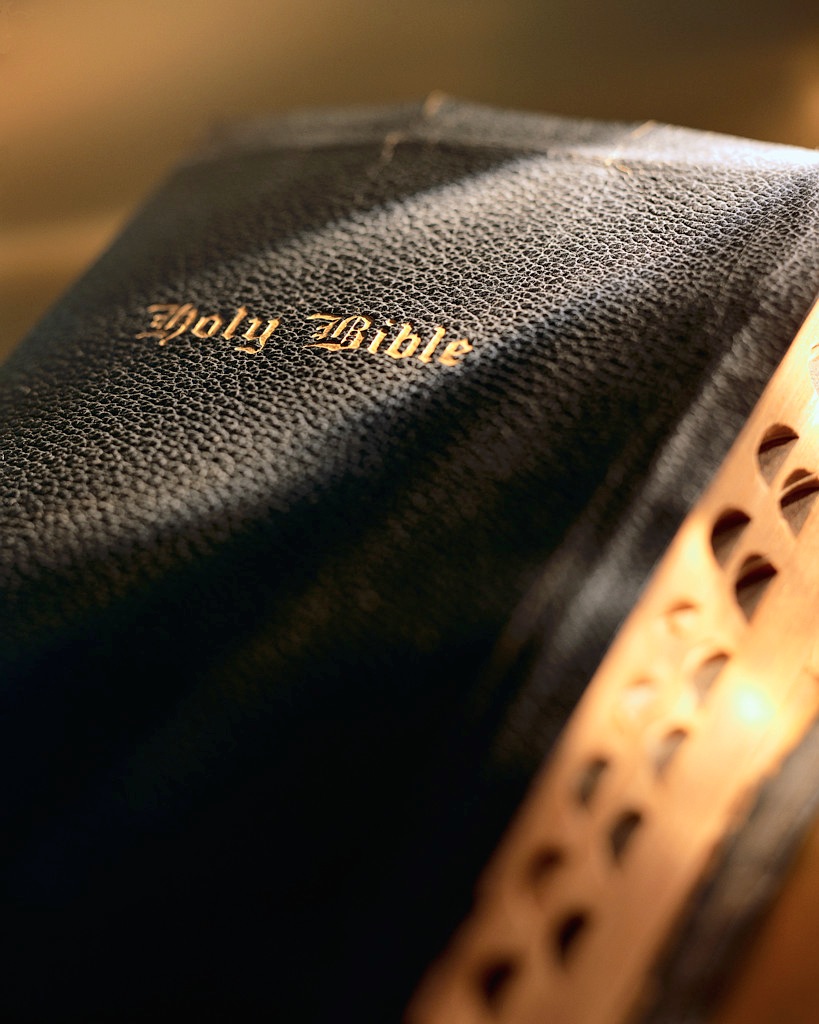 Do Not Say
I Will Recompense Evil
This Building Is The Church
I’m Church Of Christ
One Church Is Good As Another
Other Denominations
Reverend, Father, Or Pastor
Baptism Is Not Necessary
Do Not Say
God’s Plan For Saving Man
Hear the Word – Matt. 17:5
	Believe in the Lord – Jn. 8:24
			Repent of Your Sins – Ac. 17:30
				Confess Your Faith – Matt. 10:32
					Be Baptized – Mk. 16:16

Remain Faithful – 1 Cor. 15:58